Муниципальное учреждение детский дом – центр педагогической, медицинской и социальной помощи семье «Чайка»

Модуль «Профессиональное самоопределение воспитанников»

                            Литашина М.А.
Важную роль в становлении ребенка как личности является его профессиональное образование
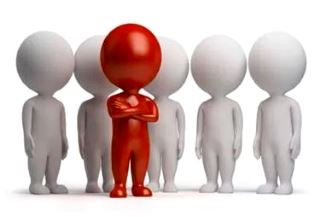 В настоящее время профориентационная работа учреждения с воспитанниками ведется по Программе
         «Мой выбор профессии»
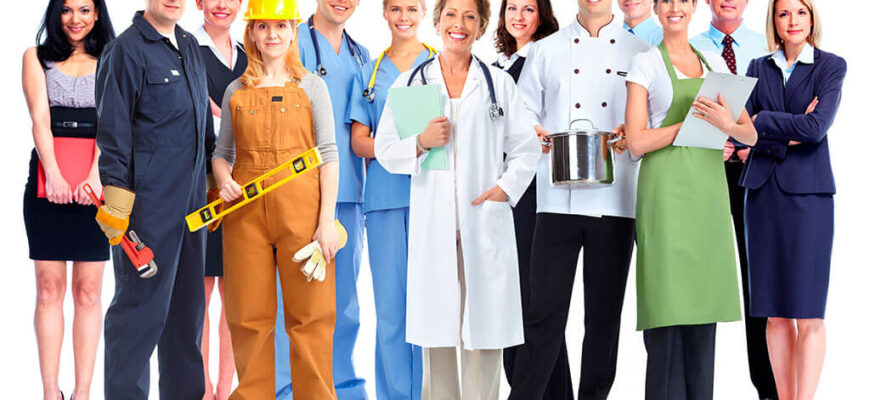 Трудовое воспитание и профориентация является одной из ступенек на пути к успешности воспитанника во взрослой жизни.

Грамотно построенная профориентационная работа позволяет решать и многие насущные проблемы воспитания.
 
Реальная и привлекательная профессиональная перспектива уберегает многих 
подростков от необдуманных шагов.
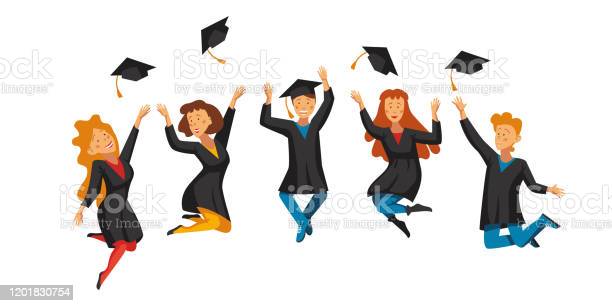 Цель профориентационной работы
Создание системы действенной профориентации в учреждении, которая бы  
способствовала формированию у воспитанников профессионального самоопределения в соответствии 
с желаниями, 
способностями, 
индивидуальными особенностями  каждой личности и 
с запросом современного общества в востребованных специалистах
Задачи профориентационной работы:
Сформировать у воспитанников положительного отношения к себе, уверенности в своих способностях применительно к своей будущей профессии
Подготовить воспитанника к осознанному выбору своей будущей профессиональной деятельности
Проработать позитивную модель перспективу дальнейшей жизни  (после выпуска из учреждения)
Программа рассчитана на детей 2-ух возрастных групп:с 6 до 14 лет;с 14 до 18 лет
Реализация программы воспитателем в группе с детьми с 6до 14 лет:
Профориентационная работа с воспитанниками от 6до 14лет в группе проводится с целью:
– расширения представлений о роли труда в жизни человека;
– расширения первоначальных представлений о различных профессиях;
– предоставления возможности учащимся погрузиться в различные профессии через игровые ситуации.
Реализация программы воспитателем в группе с детьми с 6до 14 лет:
Воспитатель ведет работу по профориентационной деятельности в следующих направлениях:
1) показывает воспитанникам роль труда в жизни человека;
2) привлекает к выполнению социально значимых дел;
3) проводит встречи с представителями различных профессий;
4) вовлекает воспитанников в различные виды учебно-познавательной деятельности (трудовая, игровая, исследовательская);
5) знакомит с миром профессий.
Формы работы воспитателя в группе с детьми с 6до 14 лет:
•	беседы;
•	игровые занятия;
•	экскурсии;
•	викторины;
•	конкурсы;
•	встречи с людьми интересных профессий;
•	участие в конкурсах рисунков, фотографий, сочинений (участие в конкурсах рисунков на темы «В мире профессий», «Моя будущая профессия»); 
•   семейные праздники;
•  оформление уголка в группе и выставка книг.
Формы работы воспитателя в группе с детьми с 6до 14 лет:
Проведение викторин,             Беседы, игровые занятия
конкурсов
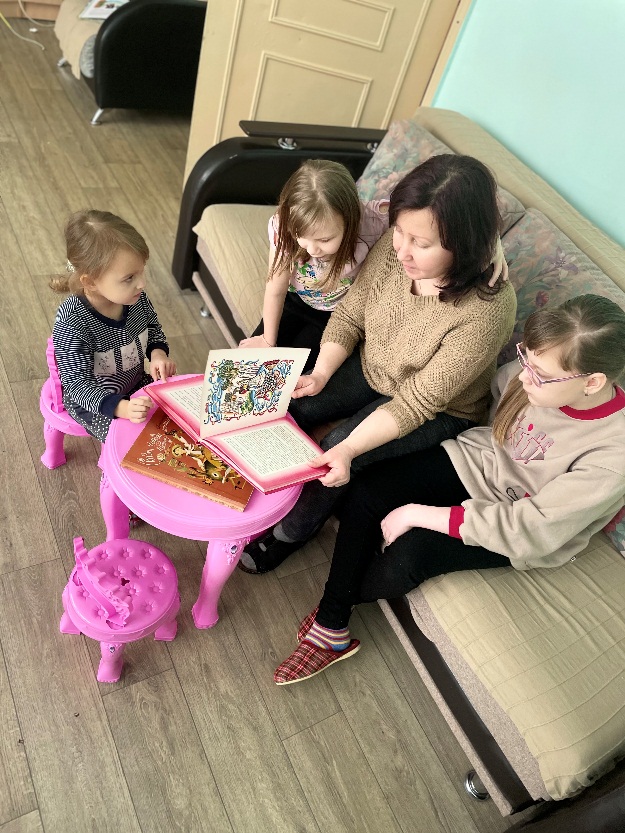 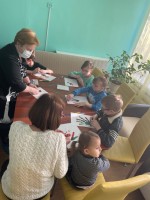 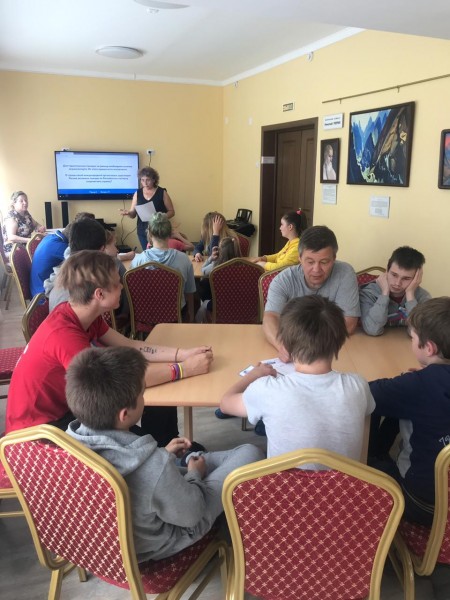 · включение детей в профессиональные пробы 


(Я-повар) 




(Я-рабочий 
по обслуживанию зданий)
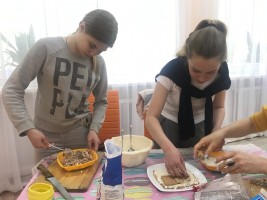 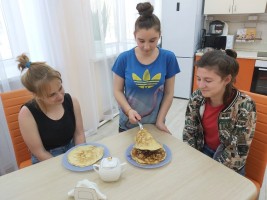 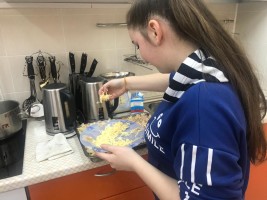 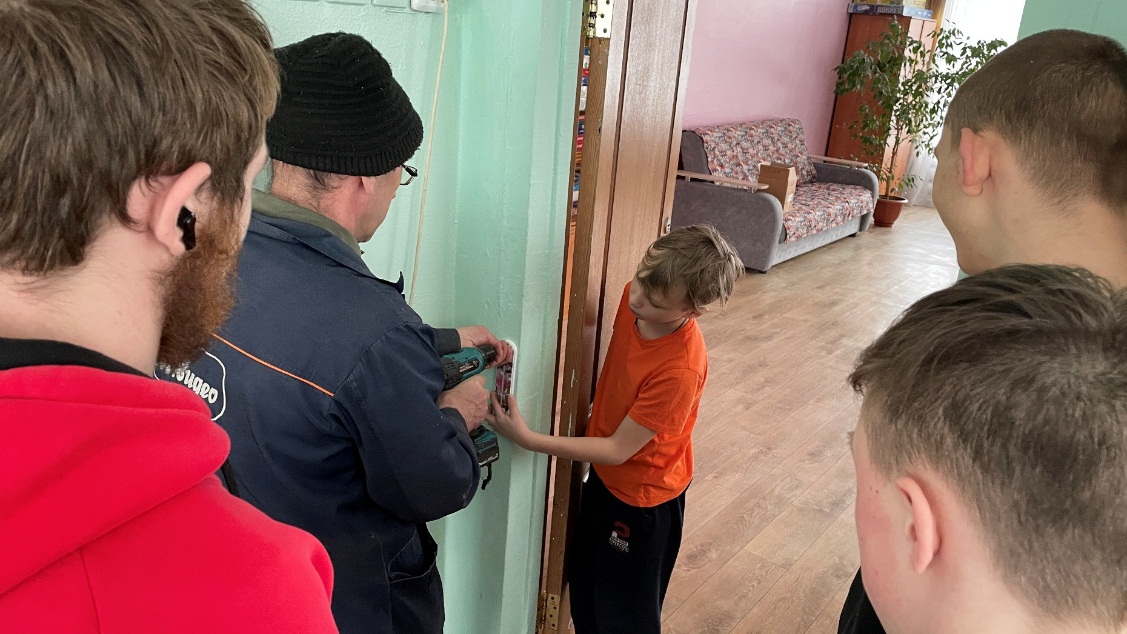 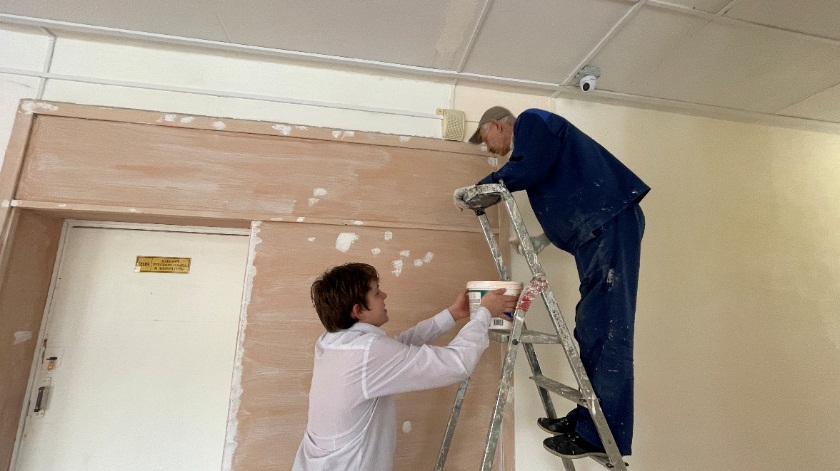 · участие в проектах
 «Ярославцы, которыми мы гордимся» направлен на формирование у детей интереса к судьбам людей разных профессий
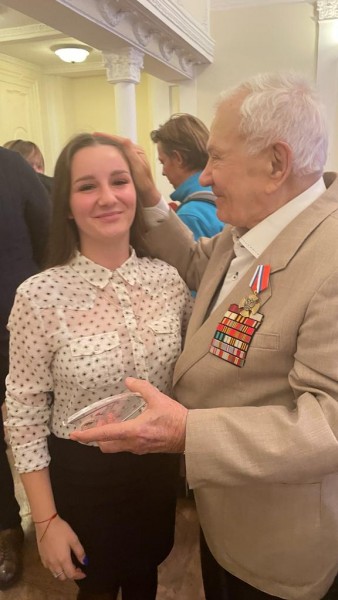 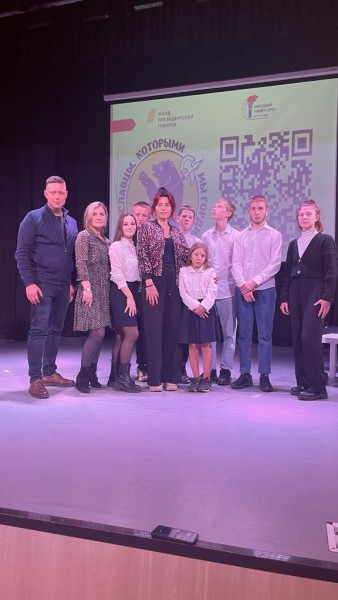 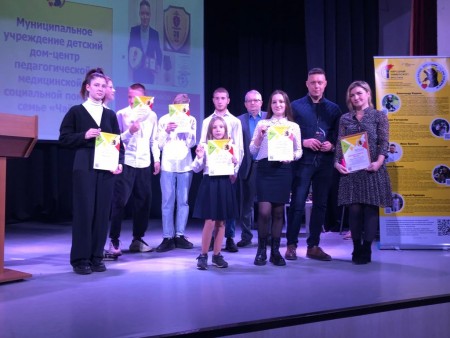 __________Экскурсии____________________Экскурсия по производственному цеху ООО «Вектор-М» , где изготавливают полиэтиленовые пакеты
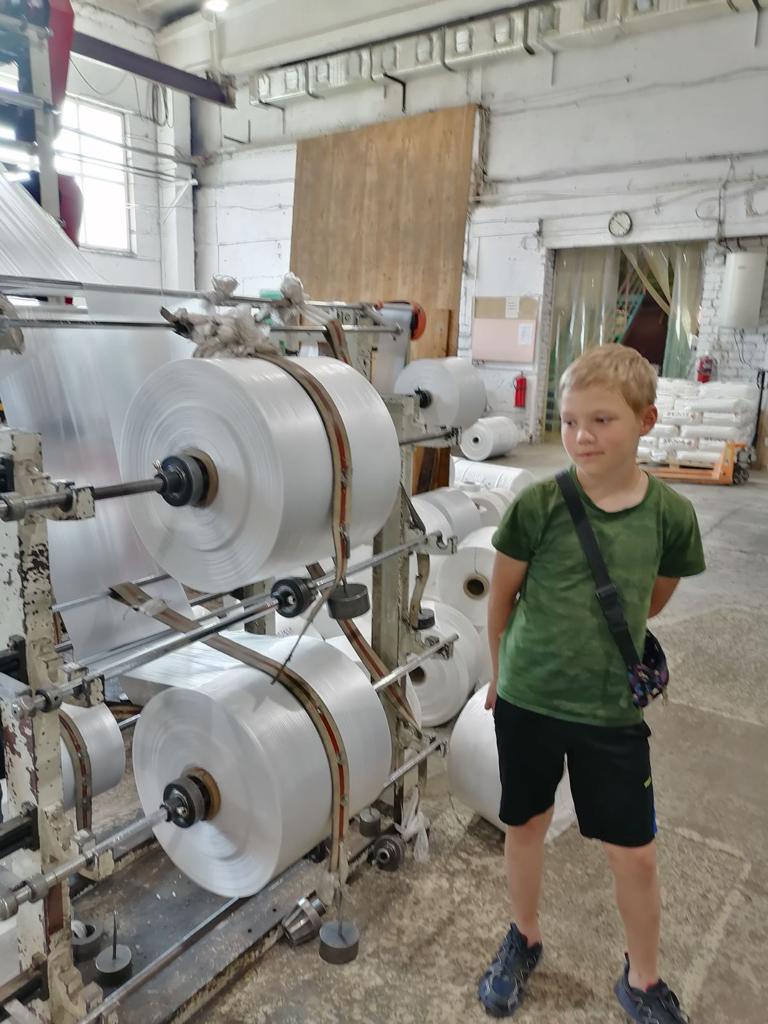 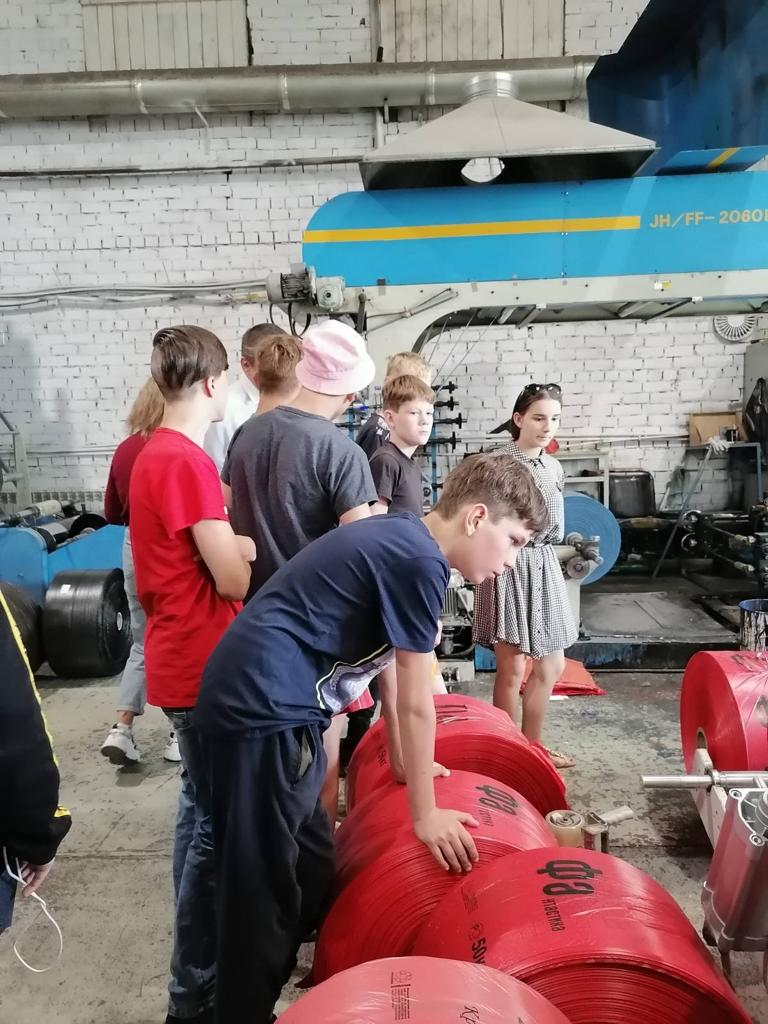 Дни открытых дверей Ярославского моторного завода ПАО «Автодизель»
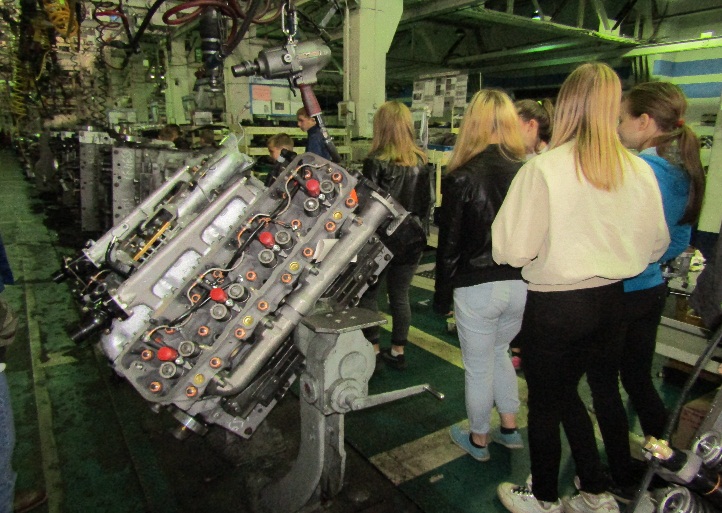 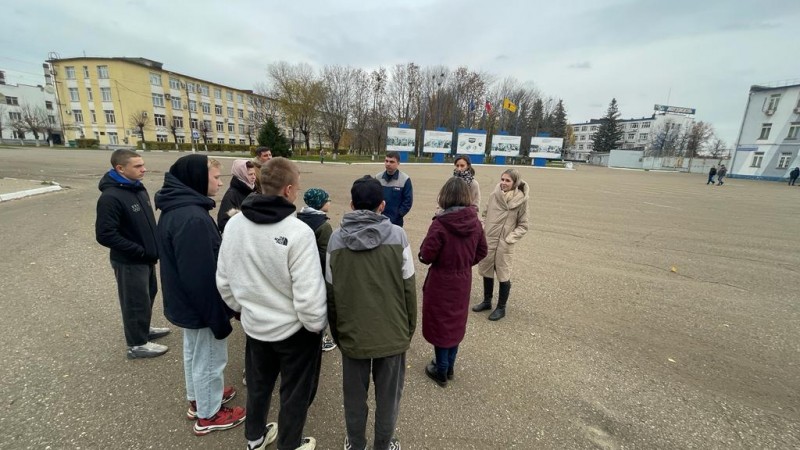 Социальное партнерствоЭкскурсии в кузницу «ЯрМолот», KFCв рамках социального партнерства с БФ «Дети наши»
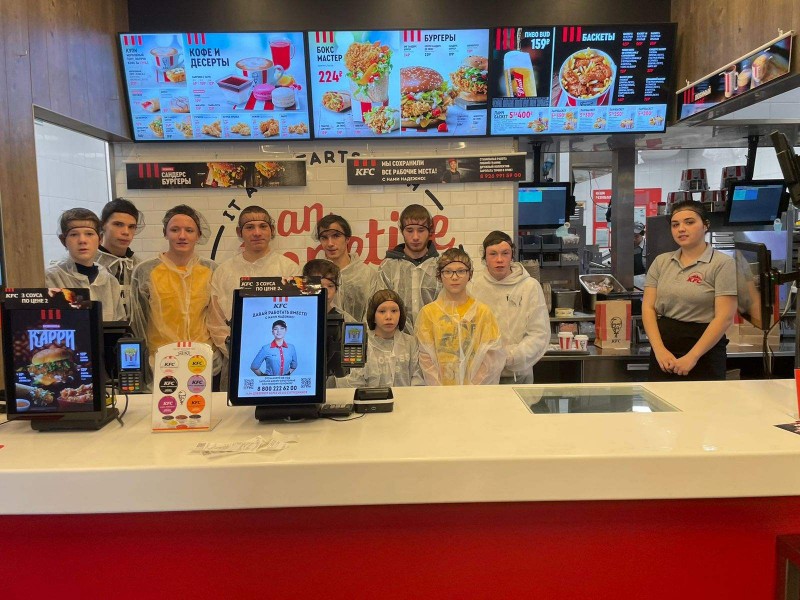 Встречи и ознакомление с рынком труда в рамках социального партнерства с БФ «Спасибо»
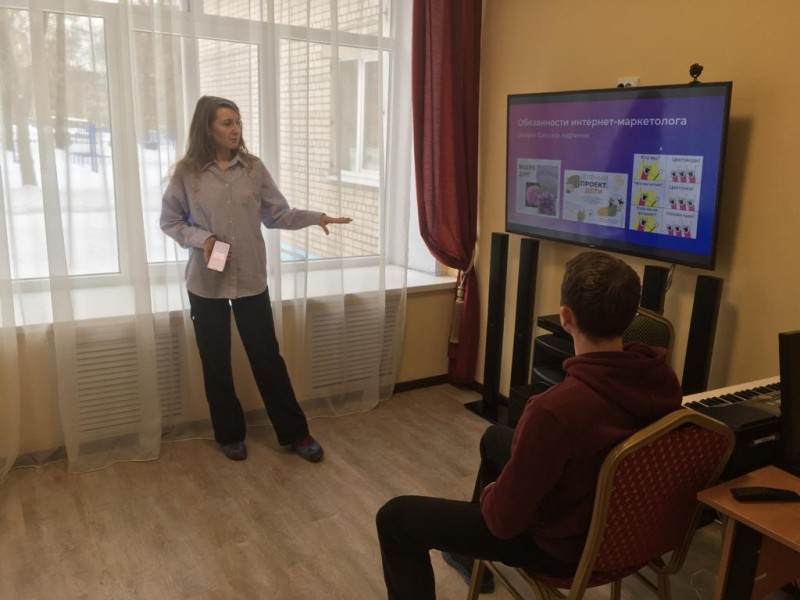 Оформление уголка по профориентации в группе
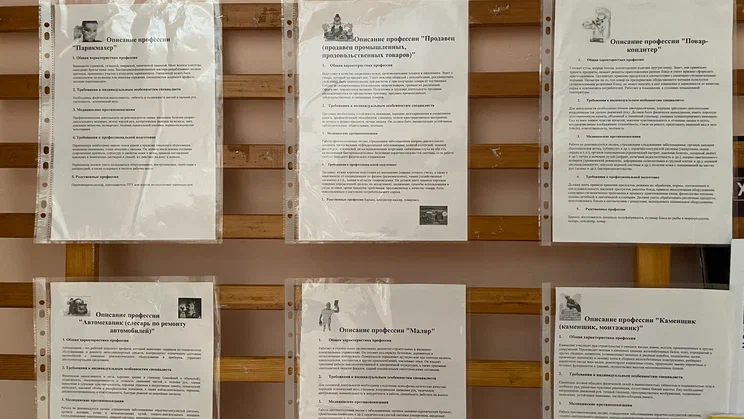 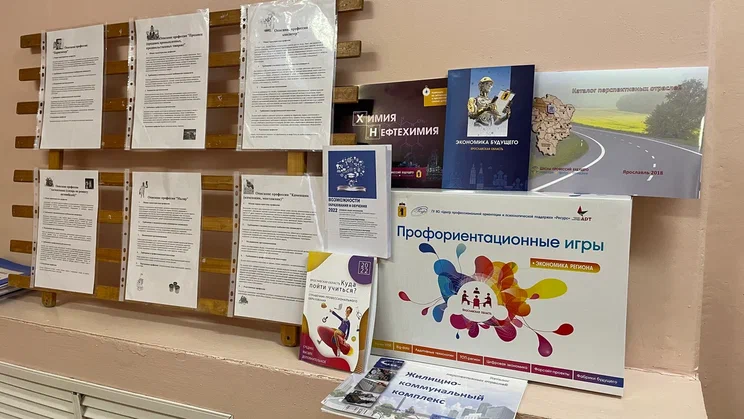 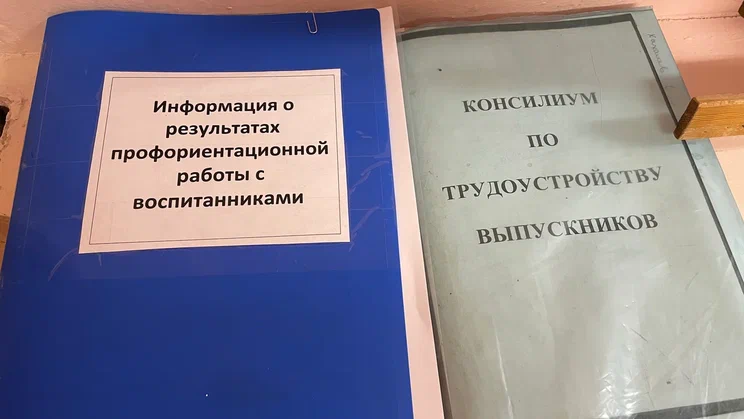 Профориентационная работа с воспитанниками с 14 до 18 лет

осуществляется Консилиумом по трудоустройству 

Системная индивидуальная работа с воспитанником специалистами детского дома (администрацией, социального педагога, педагога-психолога, воспитателей, врача-педиатра)

Цель специалистов по профессиональной ориентации подготовить самоопределяющегося подростка-сироту к достойному поведению в проблемных жизненных ситуациях и во время профессионального кризиса. Кроме того, выработать в подростке внутреннюю готовность самостоятельно, осознанно планировать, корректировать, реализовывать перспективы своего профессионального, личностного, жизненного развития.
План Консилиума
Программа по профориентации «Выбор будущей профессии»на 2 года с воспитанниками с 14 до 18 лет
Ожидаемые результаты:
Сформировать, а в дальнейшем закрепить навыки и умения общего труда, повысить уровень знаний о мире профессий.
Сформировать психологическую готовность к трудовой деятельности.
Увеличить долю воспитанников, выбравших рекомендованные им профессии.
Основные направления работы по профориентации:- Диагностика- Консультирование- Просвещение
Со стороны педагога-психолога и социального педагога проводится профориентационная работа с воспитанниками с 14 до 18 лет  1 год - диагностика, анкетирование, знакомство со сферами деятельности человека, с профессиями , выбор профессии с учетом желания ребенка, психолого-педагогической диагностики и медицинских противопоказаний, подготовка к поступлению в профессиональное учебное заведение;
2 год –знакомство воспитанника с рынком труда,  правилами устройства на работу (составление резюме, навыки  самопрезентации) , секреты успешной карьеры, определение планов и перспектив на будущее
Выпускники по достижению 18лет – 24 чел.
СПАСИБО ЗА ВНИМАНИЕ!